การประเมินภาวะสุขภาพ:
               ซักประวัติ ตรวจร่างกาย
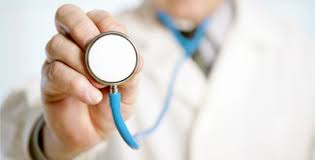 อ.รัชสุรีย์ จันทเพชร
วิทยาลัยพยาบาลพระปกเกล้า จันทบุรี
การประเมินภาวะสุขภาพ เป็นการค้นหาข้อมูลภาวะสุขภาพของบุคคล
ประกอบด้วยขั้นตอนต่างๆ ดังนี้
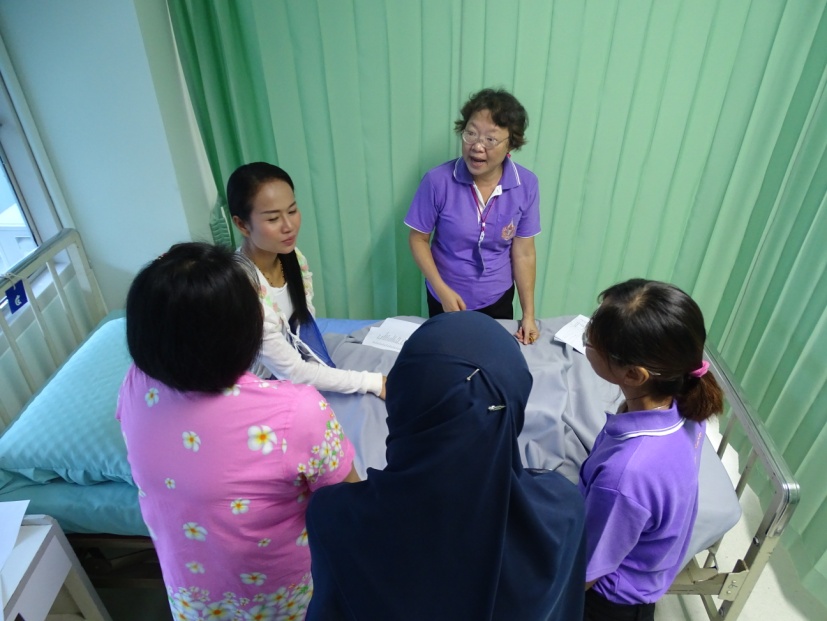 การซักประวัติ
 การตรวจร่างกาย
 การตรวจทางห้องปฏิบัติการ
การซักประวัติ (history taking)
ข้อมูลเบื้องต้นเกี่ยวกับผู้ป่วย (Patient Profile)
	เป็นรายละเอียดทั่วไปของผู้ป่วย ประกอบด้วย ชื่อ นามสกุล เพศ อายุ วันเดือนปีเกิด เชื่อชาติ สัญชาติ ศาสนา สถานภาพสมรส ที่อยู่ อาชีพ การศึกษา
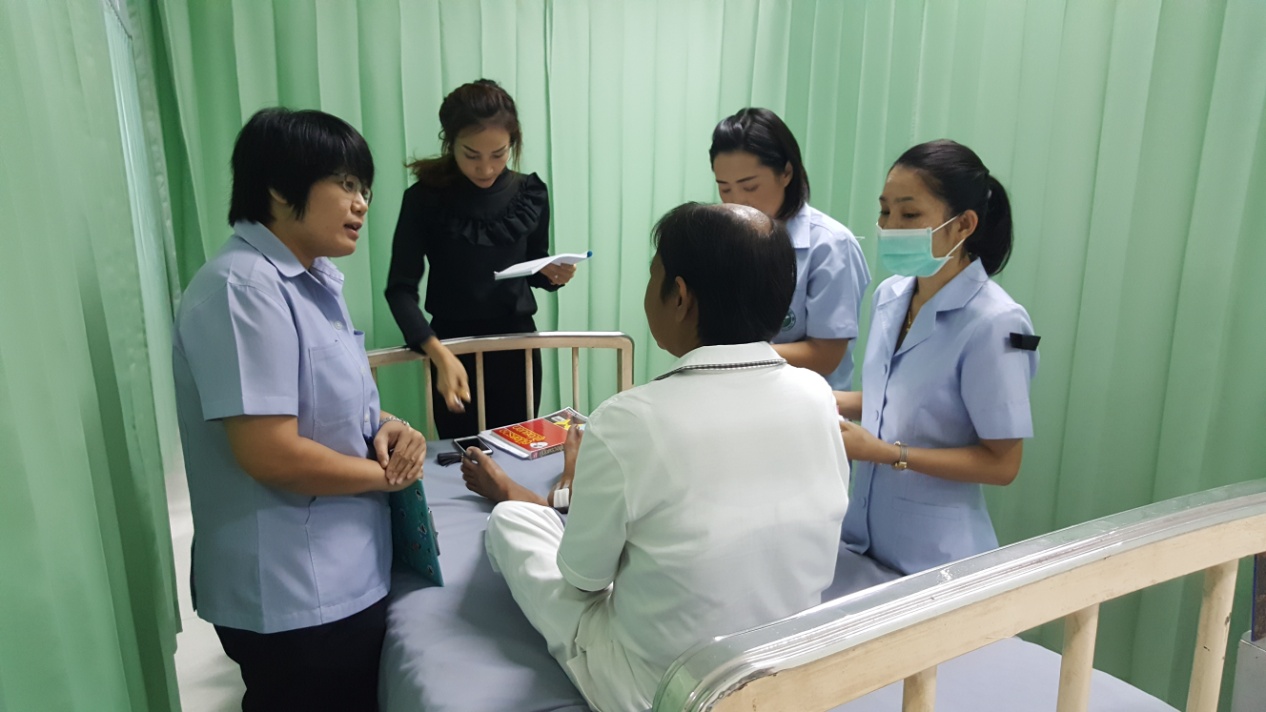 การซักประวัติ (history taking)
อาการสำคัญ
	อาการที่ผู้ป่วยรู้สึกรบกวนเขามากที่สุด เป็นสาเหตุให้ผู้ป่วยมา รพ. อาจมีเพียงอาการเดียว หรือหลายอาการร่วมกัน และต้องระบุระยะเวลาของอาการที่เป็นให้ชัดเจนว่านานเท่าใด
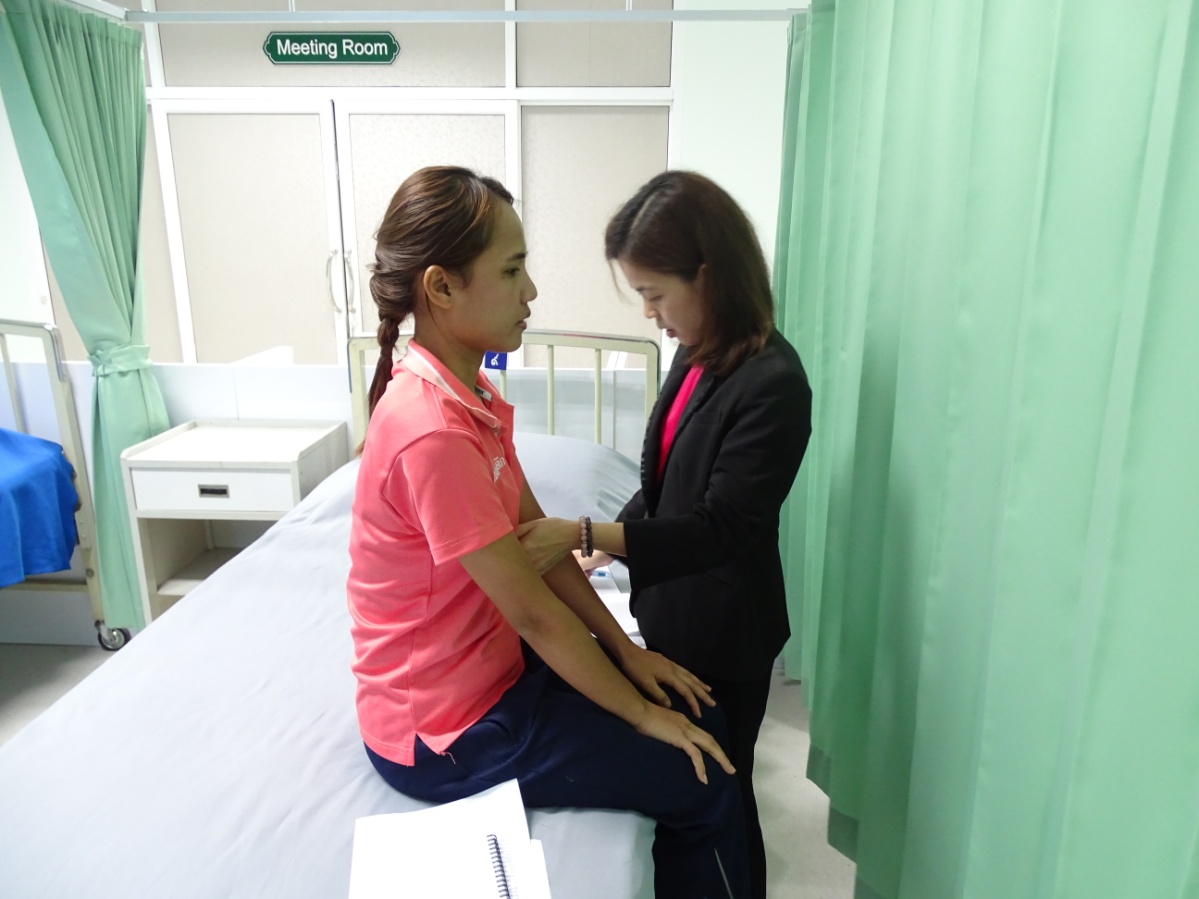 การซักประวัติ (history taking)
ประวัติเจ็บป่วยปัจจุบัน (Present illness)
	เป็นรายละเอียดเกี่ยวกับการเจ็บป่วยครั้งนี้ทั้งหมดเริ่มต้นตั้งแต่มาอาการผิดปกติ หรือปัญหาที่เกิดขึ้นเรื่อยมาถึงปัจจุบัน
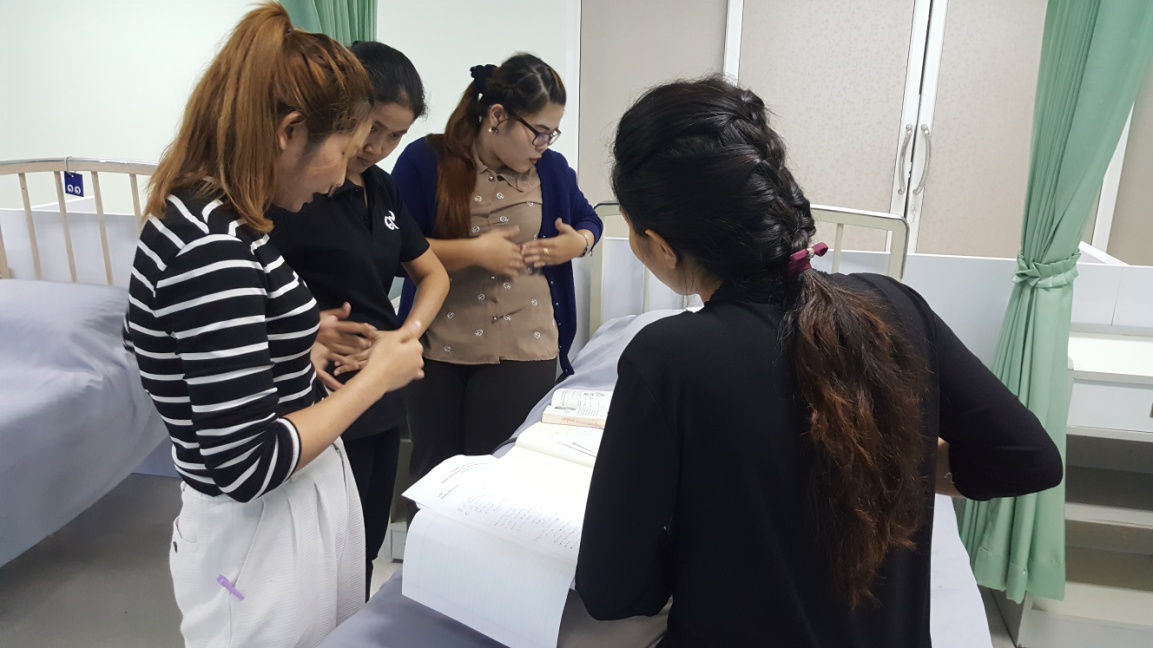 การซักประวัติ (history taking)
ประวัติครอบครัว (Family history)
	ประวัติความผิดปกติทางสุขภาพของบุคคลในครอบครัว ประกอบด้วย
	โรคที่ถ่ายทอดทางพันธุกรรม เช่น โรคเลือด
  โรคที่มีพันธุกรรมเป็นปัจจัยเสี่ยง เช่น เบาหวาน ความดันโลหิตสูง
  โรคติดต่อจากความใกล้ชิด เช่น วัณโรค หิดเหา    ตับอักเสบ
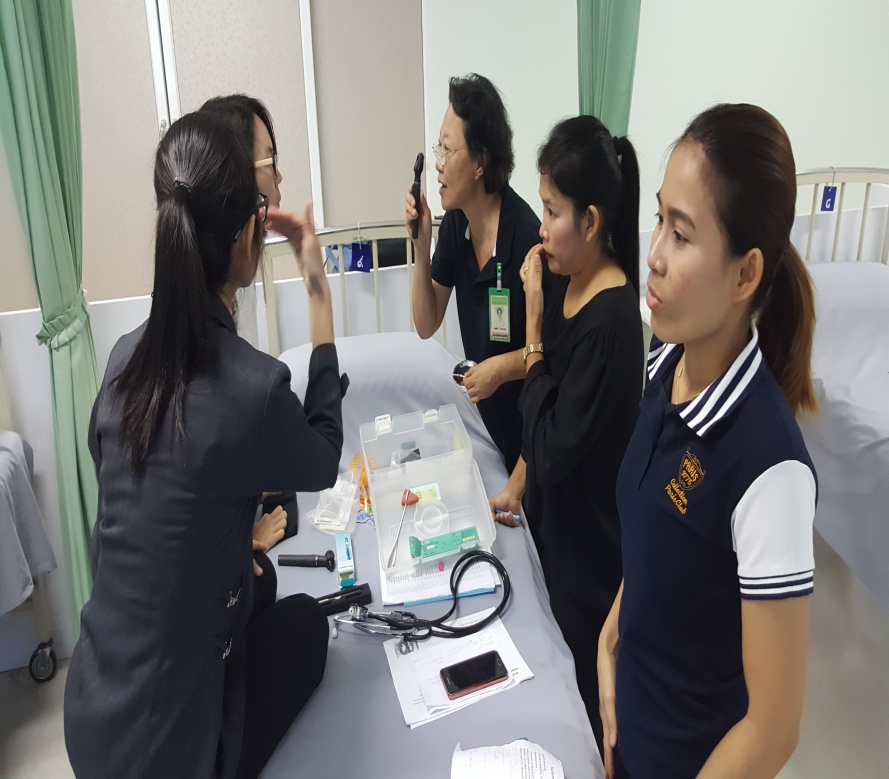 การซักประวัติ (history taking)
ประวัติส่วนบุคคลและสุขนิสัย (Personal history and usual habits)
การดื่มสุรา การสูบบุหรี่ และการใช้ยาเสพย์ติด
ประวัติประจำเดือน
การทบทวนอาการตามระบบต่าง ๆ (Review of systems) 
ประวัติเกี่ยวกับความผิดปกติในระบบต่างๆ 
นอกเหนือจากอาการที่ได้ซักไว้ในประวัติปัจจุบัน
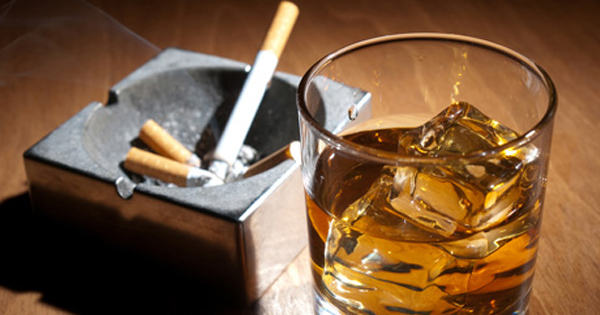 การตรวจร่างกาย (Physical Examination)
เป็นวิธีที่จะให้ได้มาซึ่งข้อมูลเกี่ยวกับสภาวะของร่างกายที่เปลี่ยนแปลงไป 
ใช้หลักการดู (Inspection) การคลำ (Palpation)   การเคาะ (Percussion) และการฟัง (Auscultation)
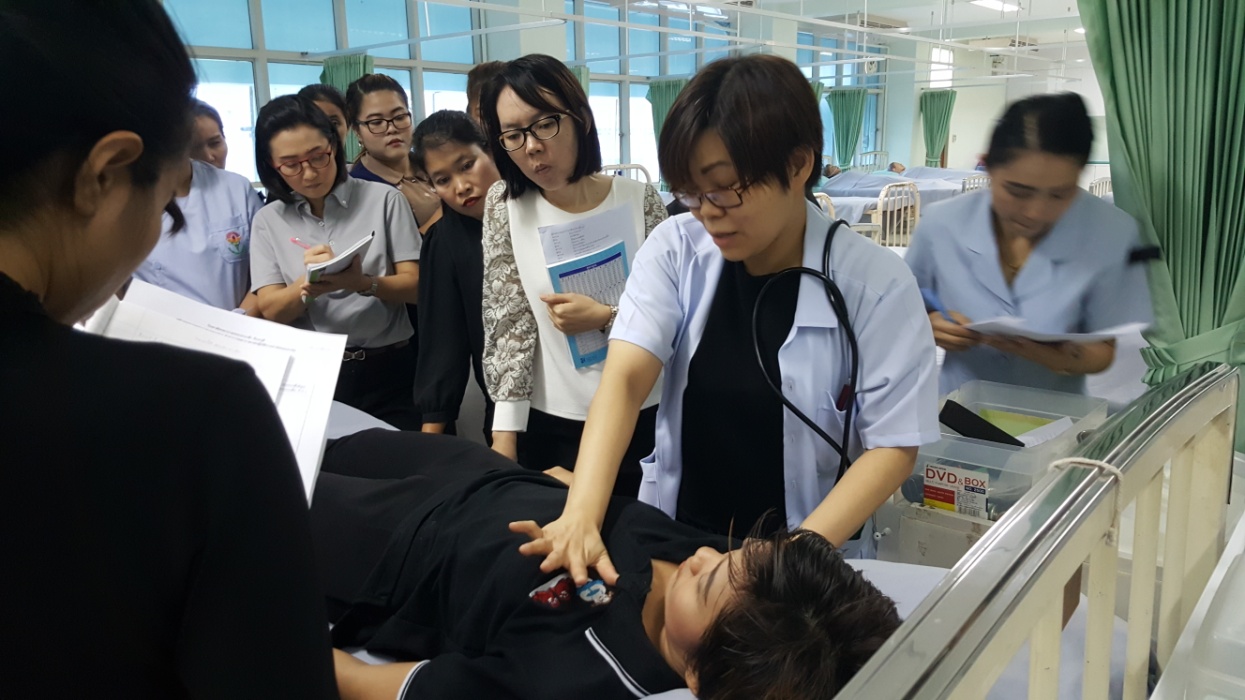 แบบแผนในการประเมินภาวะสุขภาพ
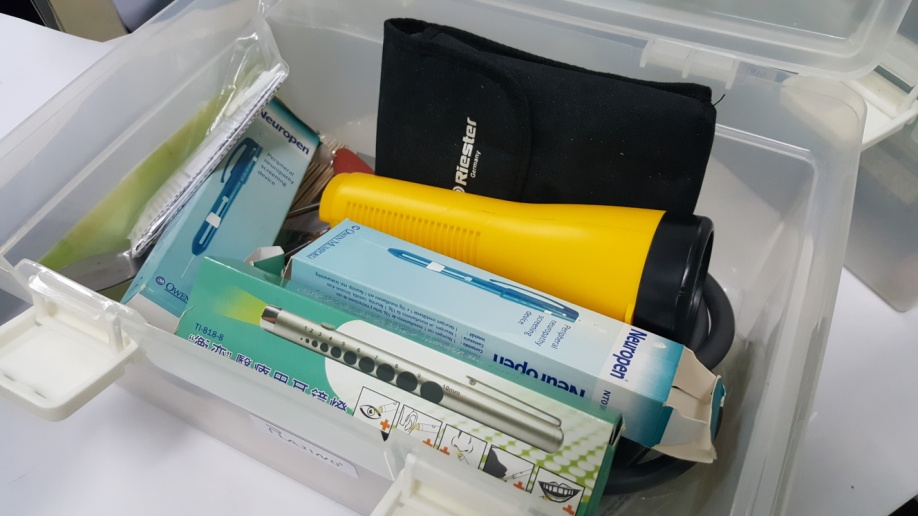 แนวทางการประเมินภาวะสุขภาพ
1. ซักประวัติอาการ /อาการแสดงอย่างมีประสิทธิภาพ โดย
คิดวิเคราะห์และใช้เหตุผลทางคลินิกตั้งแต่แรกเห็นผู้ป่วย เพื่อที่จะเชื่อมโยงข้อมูลทางคลินิกที่ได้จากการพูดคุยกับผู้ป่วยเข้ากับสรีระพยาธิสภาพที่เป็นต้นเหตุของปัญหาสุภาพ 
มีการสร้างสมมุติฐานเป็นระยะๆที่สัมภาษณ์ผู้ป่วย และซักถามเพิ่มเติมเพื่อให้ได้รายละเอียด ที่อาจช่วยยืนยันสมมุติฐานนั้นๆ หรือช่วยตัดทอนสมมุติฐานบางอย่างออกไป เมื่อจบการสัมภาษณ์
แนวทางการประเมินภาวะสุขภาพ
2.ตรวจร่างกายอย่างละเอียดทุกระบบโดยเน้นสัมพันธ์กับอาการสำคัญข้อมูลที่ได้จะช่วยยืนยันแนวคิดดังกล่าวบอกได้ว่าประเด็นปัญหาหลักของผู้ป่วยและการวินิจฉัยแยกโรคคืออะไร 
3.ระบุปัญหาสุขภาพและการวินิจฉัยโรค
4.การลงบันทึกอย่างมีประสิทธิภาพ และติดตามประเมินผล
การตรวจทางระบบประสาท
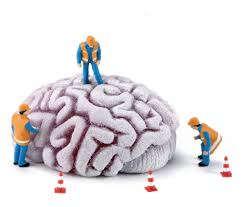 Motor power: ความสามารถในการเคลื่อนไหวของกล้ามเนื้อ ที่ผู้ป่วยตั้งใจทำ โดยใช้การต้านแรงกับผู้ตรวจ
การแบ่งพลังกล้ามเนื้อนิยมแบ่งโดยอาศัยการต้านแรงโน้มถ่วง (gravity)
เกรด 0 = เคลื่อนไหวไม่ได้เลย
เกรด 1 = เคลื่อนไหวพอมองเห็นได้ หรือกระดิกได้
เกรด 2 = เคลื่อนไหวได้ในแนวราบ แต่ต้านแรงโน้มถ่วงไม่ได้
เกรด 3 = เคลื่อนไหวต้านแรงโน้มถ่วงได้ แต่ต้านแรงผู้ตรวจไม่ได้
เกรด 4 = ต้านแรงผู้ตรวจได้ไม่เต็มที่
เกรด 5 = ปกติ คือต้านแรงผู้ตรวจได้เต็มที่
Deep tendon reflex
ตำแหน่งที่เคาะ
•Supinator/ Brachioradialis
โดยเคาะลงบน radial side ของปลายแขน ตรง tendon ของ brachioradialis อยู่เหนือข้อมือ 1-2 นิ้ว สังเกตการงอเข้าของข้อศอก เลี้ยงโดยcervical nerve 5,6
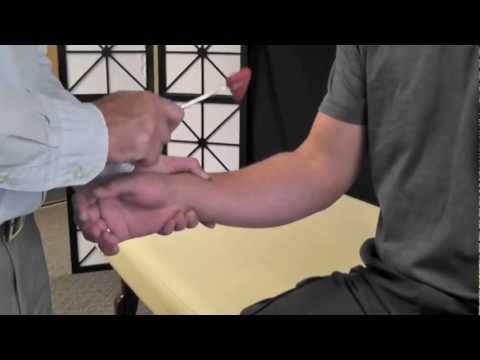 Biceps ให้ผู้ป่วยงอแขน ผู้ตรวจใช้นิ้วหัวแม่มือหรือนิ้วชี้ข้างซ้ายวางบน biceps tendon ตรงข้อพักศอก แล้วใช้ไม้เคาะบนนิ้วผู้ตรวจ สังเกตการงอเข้าของข้อศอกและการหดตัวของกล้ามเนื้อ เลี้ยงโดย cervical nerve 5,6
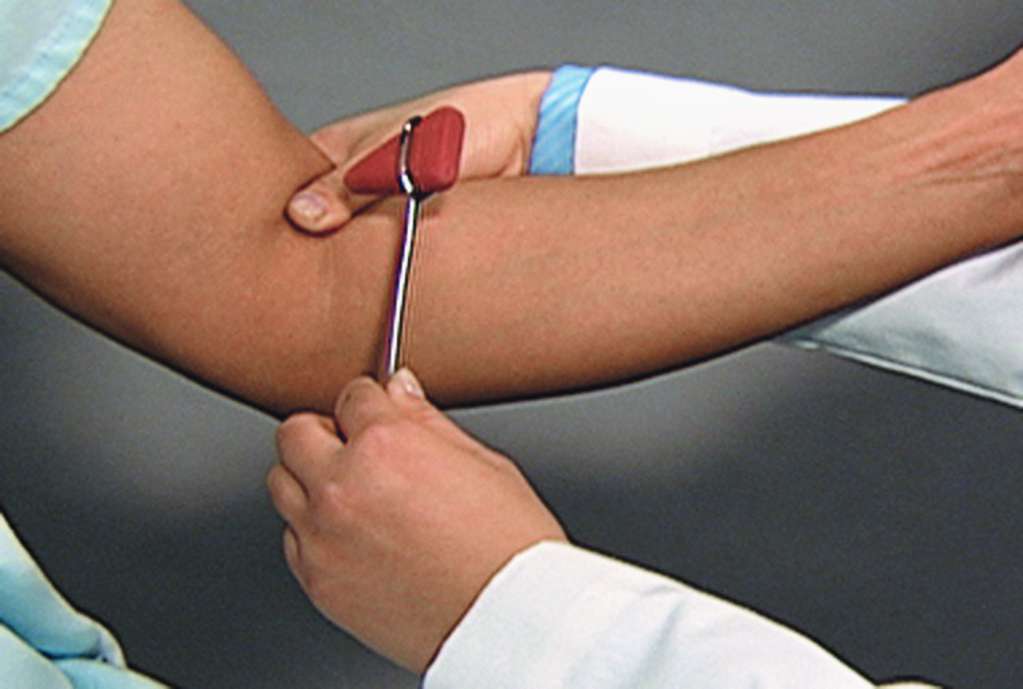 Triceps ให้ผู้ป่วยงอศอกไปทางลำตัว เคาะที่ triceps tendon ที่อยู่เหนือข้อศอกประมาณ 2 นิ้ว สังเกตการหดตัวของกล้ามเนื้อและการเหยียดออกของข้อศอก เลี้ยงโดยcervical nerve 7,8
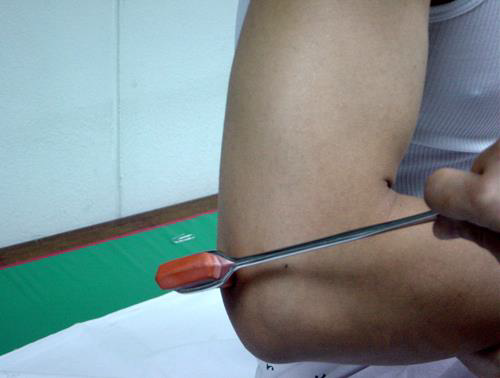 Knee jerk โดยเคาะบน quadriceps tendon ใต้กระดูกสะบ้า สังเกตการหดตัวของกล้ามเนื้อ quadriceps และการเหยียดออกของข้อเข่า เลี้ยงโดย lumbar nerve 2,3,4
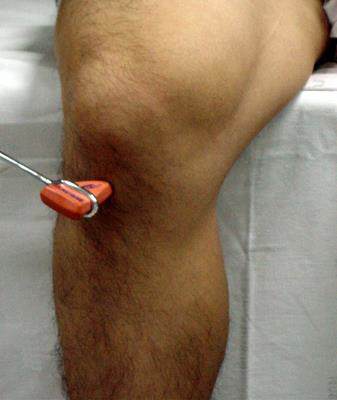 Ankle jerk มือซ้ายจับปลายเท้าผู้ป่วยกระดกขึ้นพอสมควร แล้วเคาะลงบน archilis tendon ข้อเท้าจะกระดกลง เลี้ยงโดย sacral nerve 1,2
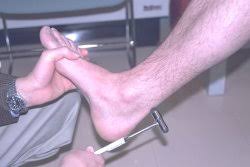 การแปลผลการตรวจ Deep Tendon Reflexes
แบ่งปฏิกริยาที่พบดังนี้
0  = ไม่มีปฏิกิริยาเลย
1+ = มีปฏิกิริยาเล็กน้อย
2+ = มีเห็นได้ชัด (ปกติ)
3+ = เพิ่มขึ้นค่อนข้างไว
4+ = ปฏิกิริยาไวมาก
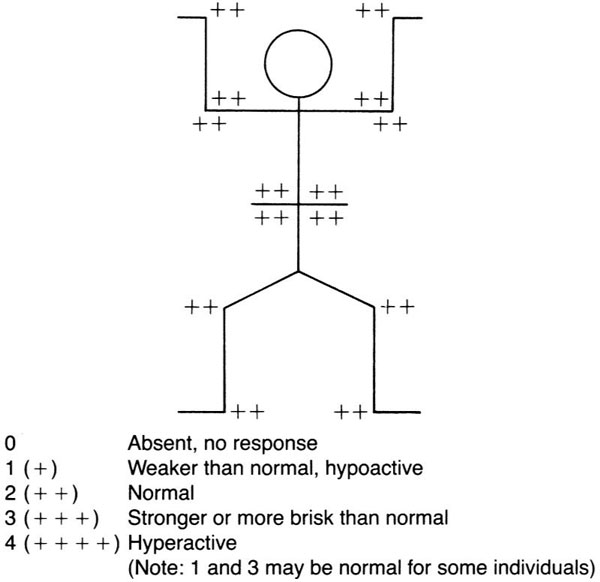 Hyporeflexia
Hypereflexia
ถ้าการตอบสนองไว หมายถึงพยาธิสภาพน่าจะอยู่บริเวณสมองหรือไขสันหลัง
แต่ถ้าการตอบสนองลดลง หมายถึง พยาธิสภาพน่าจะอยู่บริเวณเส้นประสาท
Superficial reflex
Plantar reflex (Babinski’s sign) ใช้วัตถุขีดบริเวณฝ่าเท้าจากส้นเท้าขึ้นไปหานิ้วเท้า นิ้วเท้าจะงองุ้มลง สัมพันธ์กับ lumber nerve 4,5 และ sacral nerve 1,2
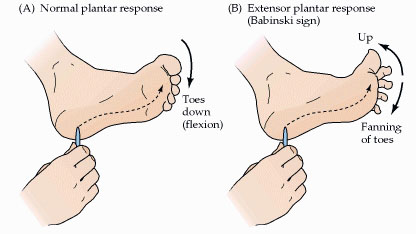 เป็นอาการแสดงที่พบในผู้ที่มีการระคายเคืองของ
เยื่อหุ้มสมองและ/หรือ Subarachnoid space เช่น
มีเลือดออกหรือมีการอักเสบ
Meningeal sign
Neck stiffness
ให้ผู้ป่วยนอนราบยกศีรษะให้คางชิดหน้าอกถ้าคอแข็งจะทำไม่ได้ 
(ไม่ควรตรวจในผู้ที่ได้รับบาดเจ็บที่คอ)
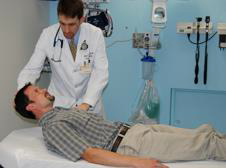 Brudzinski’s sign
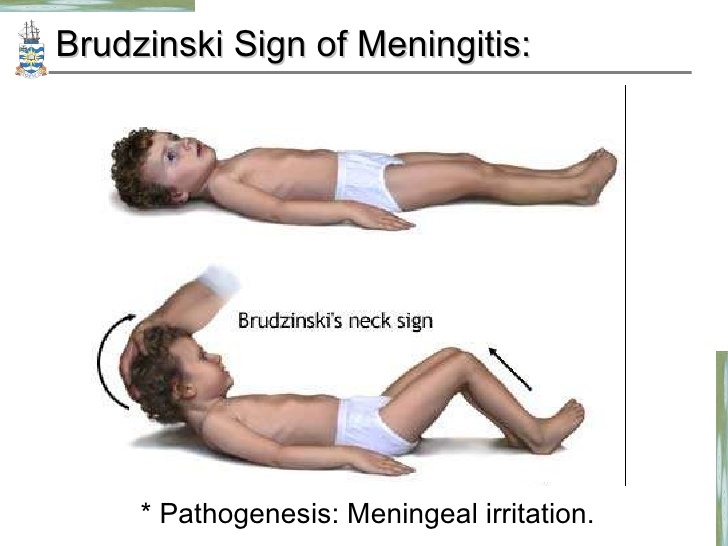 Kernig’s sign
ให้ผู้ป่วยนอนหงายงอต้นขาและเข่าข้างหนึ่งขึ้น ผู้ตรวจเหยียดเข่าผู้ป่วยออกให้ตรง
คนปกติ มีอาการตึงใต้เข่าเท่านั้น
ผิดปกติ เหยียดเข่าไม่ได้และเจ็บถึงหลัง
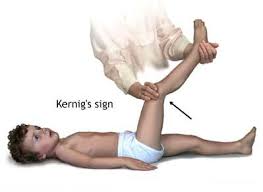 การตรวจ cerebellar sign
ให้ผู้ป่วยใช้นิ้วชี้แตะที่ปลายจมูกตนเอง สลับกับแตะปลายนิ้วของผู้ตรวจที่อยู่ข้างหน้า กลับไปกลับมาช้าๆ เปลี่ยนทิศทางซ้ายขวา สังเกตความแม่นยาในการแตะนิ้วของผู้ป่วยเมื่อเข้าใกล้ปลายจมูกหรือนิ้วผู้ตรวจ
Finger to nose test
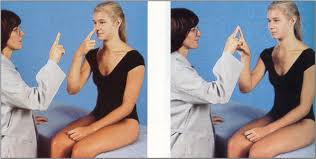 คนปกติจะสามารถแตะปลายจมูกและปลายนิ้วได้อย่างถูกต้องและแม่นยา หากคลาดเคลื่อน มีอาการเขวไปมาไม่แม่นยาแสดงว่าน่าจะมีพยาธิสภาพของสมองน้อย
Heel to knee
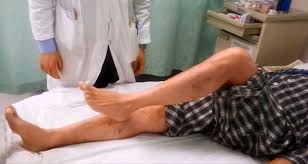 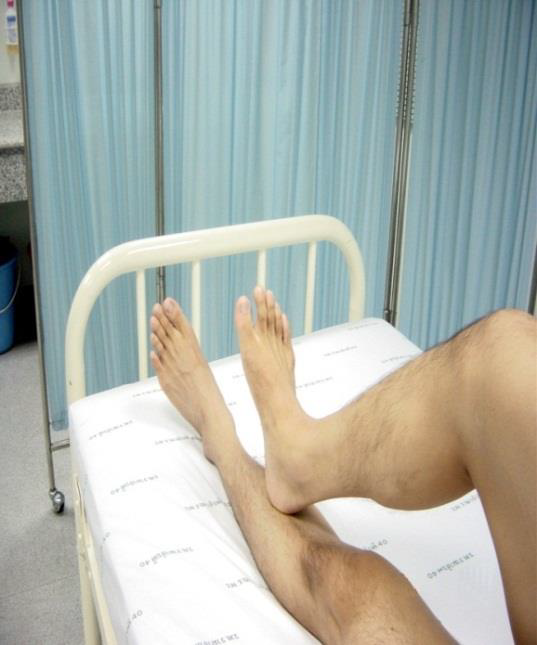 ให้ผู้ป่วยนอนหงาย ยกเท้าข้างหนึ่งขึ้นสูง แล้วแตะส้นเท้าลงบนเข่าอีกข้างหนึ่ง แล้วลากส้นเท้าไปตามสันหน้าแข้ง หรือให้ลากส้นเท้าตามหน้าแข้งขึ้นมาจนถึงหัวเข่าก็ได้ สังเกตความแม่นยาขณะส้นเท้าแตะหัวเข่า และความสม่ำเสมอขณะลากส้นเท้า เปรียบเทียบทั้งสองข้าง
Rapid alternating movement
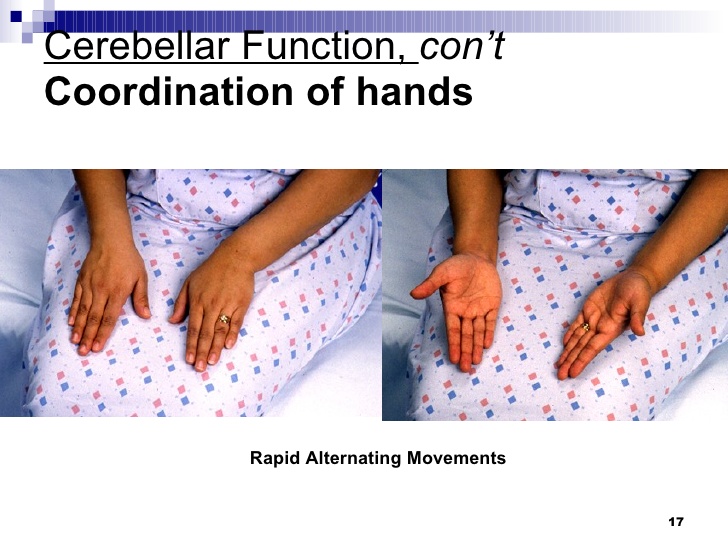 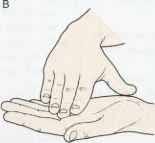 ให้ผู้ป่วยทำมือคว่ำหงายสลับกันเร็วๆ หรือให้ผู้ป่วยตีมือลงบนฝ่ามืออีกข้างหนึ่งเร็วๆ คว่ำและหงายสลับกัน เปรียบเทียบความเร็วและความแม่นยำทั้งสองข้าง
Romberg’s test
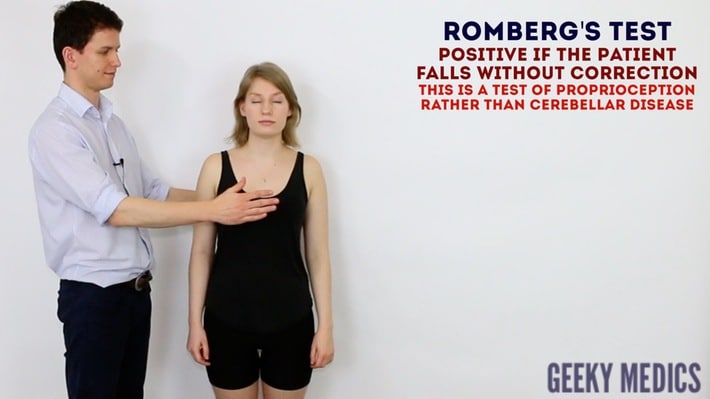 ให้ผู้ป่วยยืนตรงเท้าชิดกัน หลับตาทั้งสองข้าง
สังเกตว่าผู้ป่วยสามารถทรงตัวอยู่ได้หรือไม่ หรือล้มเอียงไปข้างใดข้างหนึ่ง
Tandem walk (Heel-to-Toe)
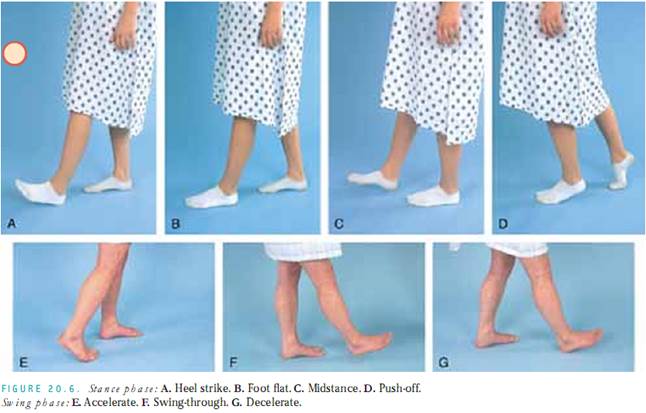 ให้ผู้ป่วยเดินต่อเท้า โดยให้ส้นเท้าต่อชิดปลายเท้าต่อกันเป็นเส้นตรง ถ้าผิดปกติ จะ ทำไม่ได้ เซล้มไปข้างที่มีรอยโรค
Cranial nerve
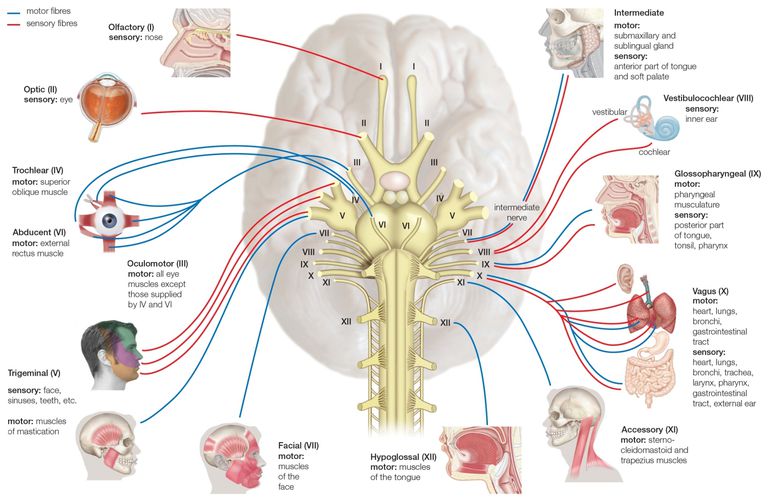 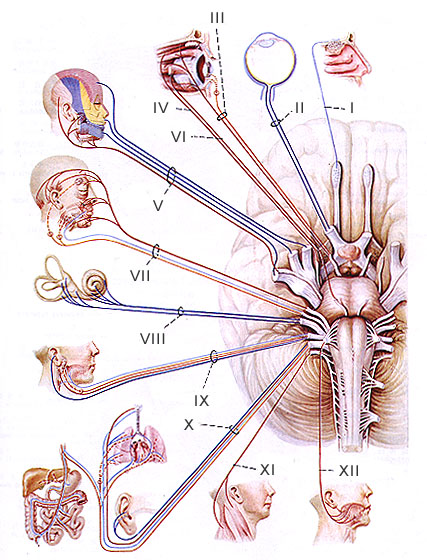 วิธีการตรวจ: ความผิดปกติของการเคลื่อนไหวกล้ามเนื้อ
		มีการอ่อนแรงของประสาทสมองคู่ที่ 7
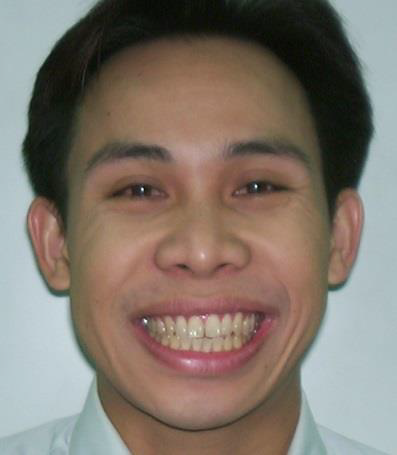 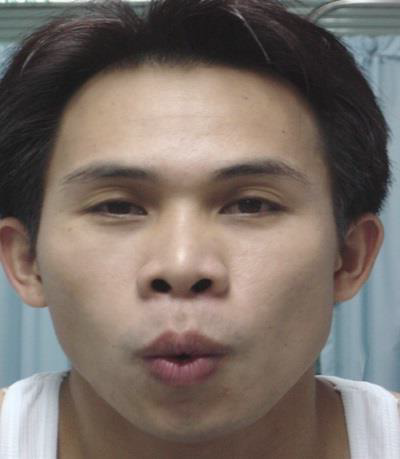 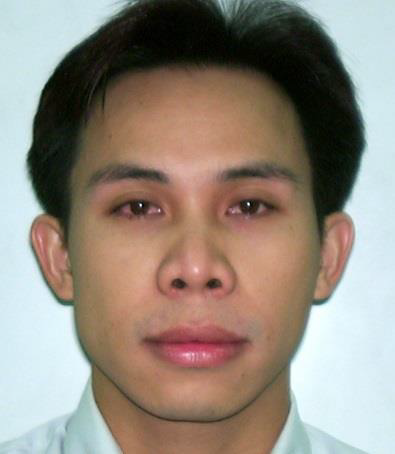 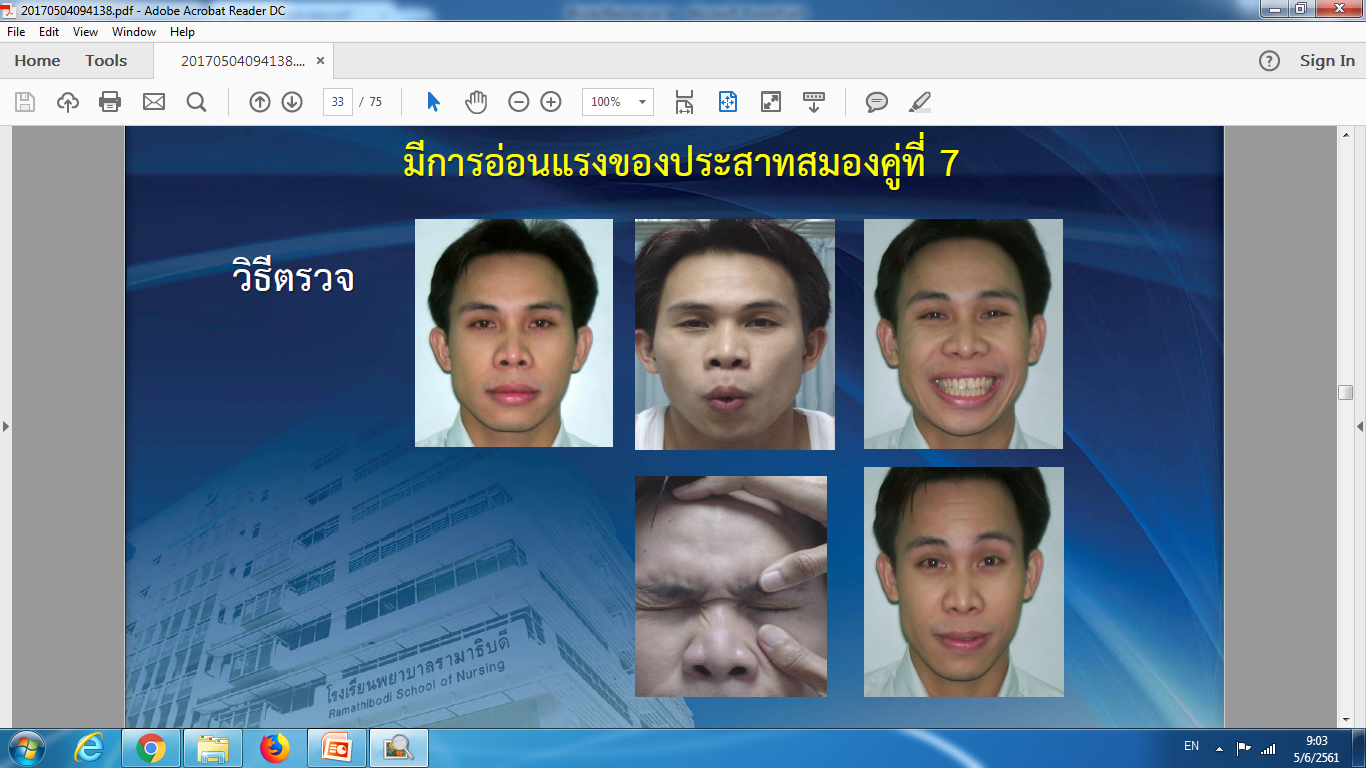 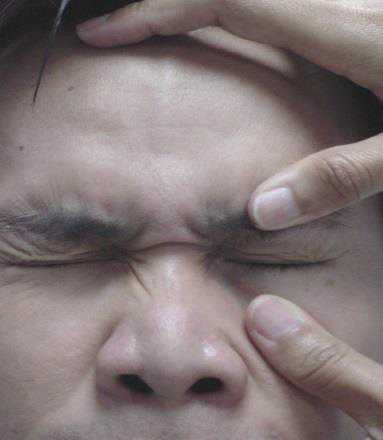 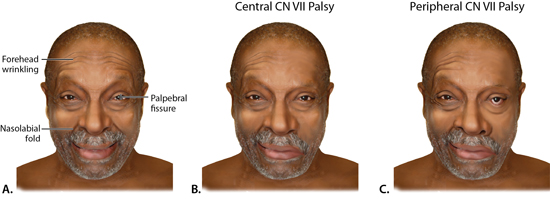 Bell’s palsy
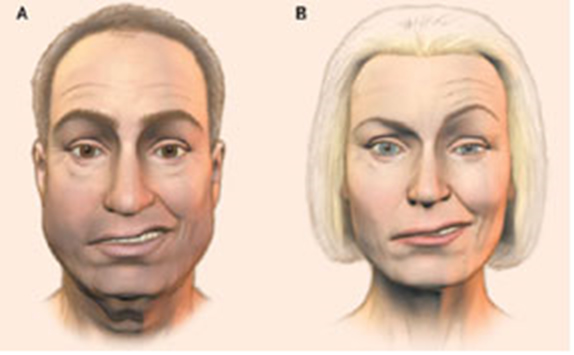 Inability to wrinkle eyebrow
Can’t to close your eyes
Mouth is drooping
Palpitation: Differential diagnosis
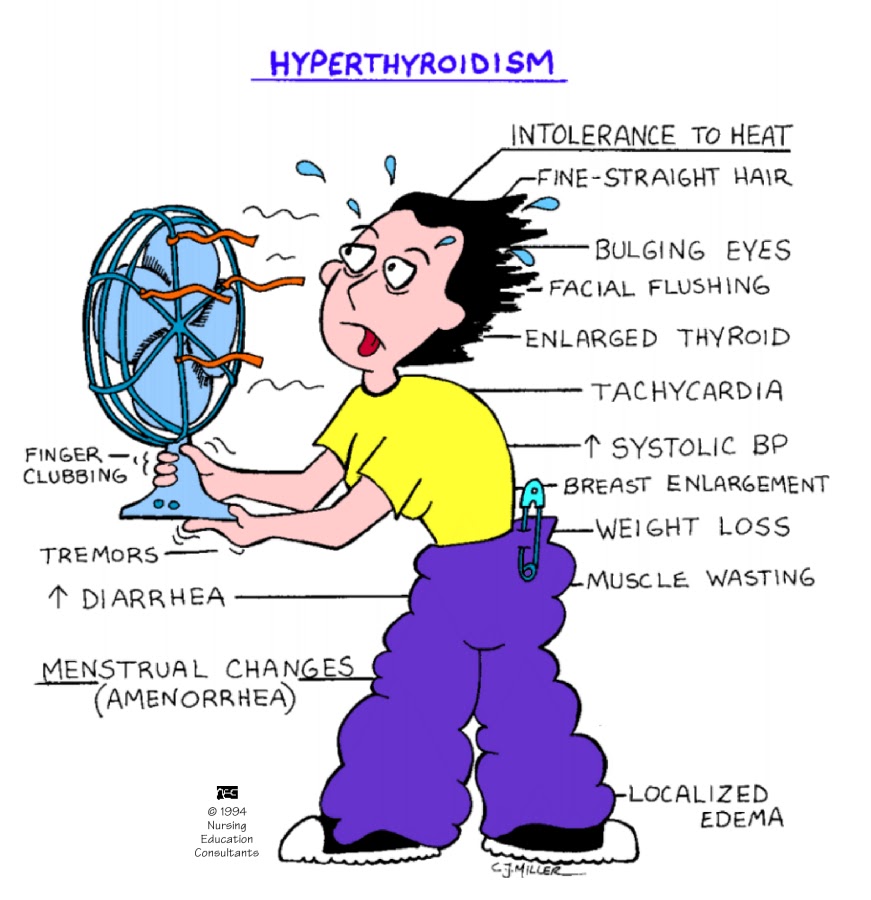 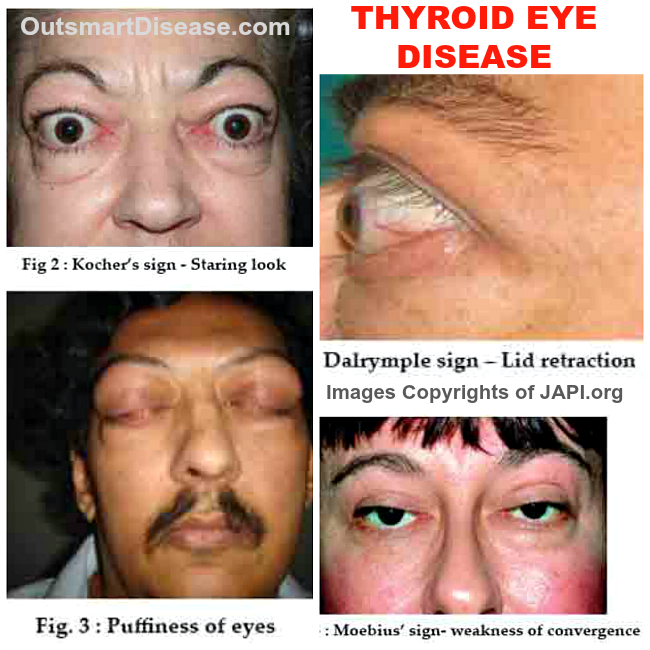 การตรวจต่อมไทรอยด์ (Thyroid gland)
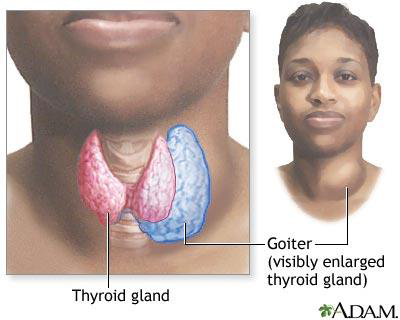 ดูว่าต่อมไทรอยด์โตหรือไม่ 
• โตทั่วไปทั้ง 2 ข้าง (Diffuse enlargement) 
• โตเป็นก้อน (Nodule) 
- Multinodular 
- Solitary
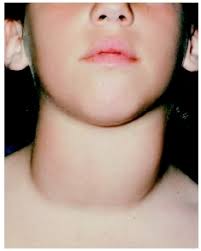 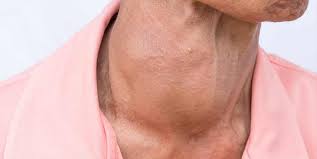 การคลำต่อมไทรอยด์ 
	คลำได้ทั้งด้านหน้าและด้านหลัง โดย 
	1. แยกกล้ามเนื้อ sternocleidomastoid โดยสอดนิ้วที่คลำใต้กล้ามเนื้อ sternocleidomastoid 
	2. ให้ผู้ป่วยกลืนน้ำลาย คลำทั้ง 2 ข้าง โดยคลำทีละข้าง
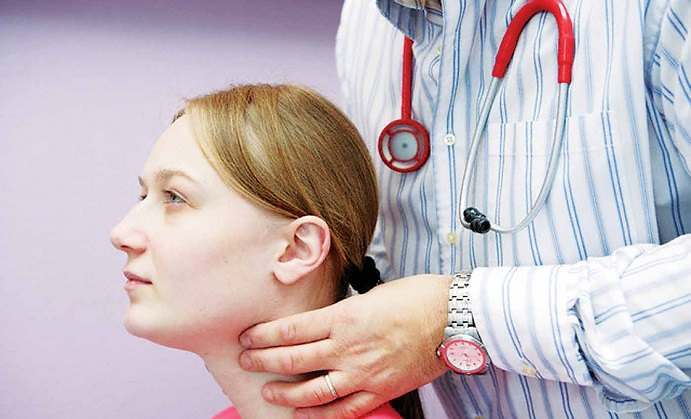 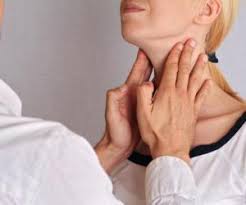 ลักษณะอาการ Chest pain
CHF
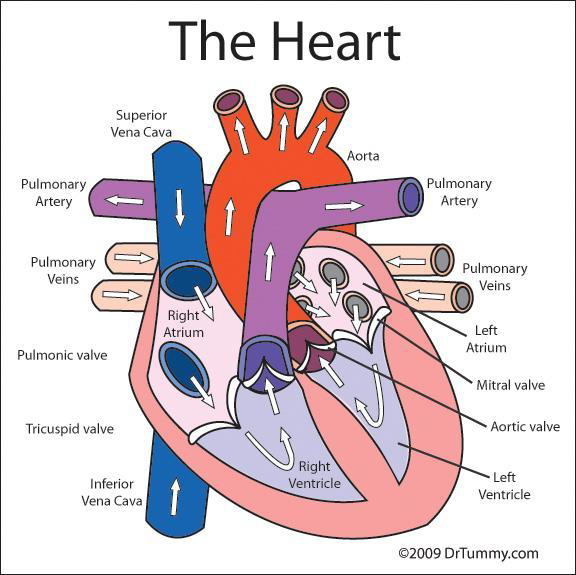 LHF:
•Pulmonary congestion
•Hemoptysis
•Dyspnea
•PND
•Lung crepitation
RHF:
•Neck vein engorged
•Hepatomegaly
•Edema
Acute Glomerulonephitis
ประวัติไข้ เจ็บคอ ปัสสาวะแดง 
ความดันโลหิตสูง
CRF
ซีด คลื่นไส้ อาเจียน ปัสสาวะออกน้อย ประวัติโรคไต/DM/HT
การดูเส้นเลือดดำที่คอว่ามี neck vein engorged หรือไม่ โดยให้ผู้ป่วยนอนศีรษะสูง 45องศา ดู Internal/External jugular Vein ถ้าพบว่ามีหลอดเลือดที่คอโป่งขึ้น (engorgedor distended) ให้ใช้นิ้วกดเบาๆ ตรงบริเวณ supraclavicular ข้างเดียวหลอดเลือดที่คอ ถ้าการเต้นของหลอดเลือดหายไป บ่งบอกว่าเป็น jugular vein ไม่ใช่ carotid artery
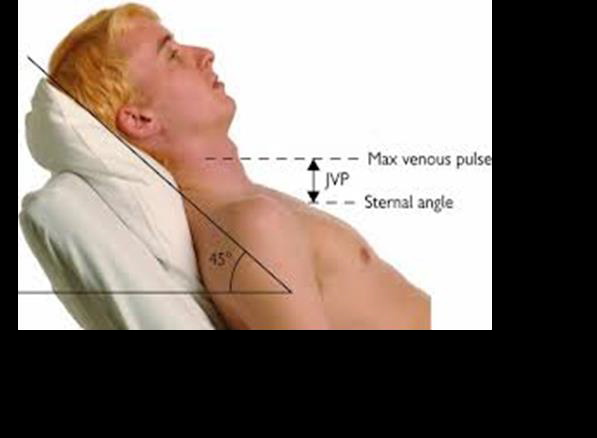 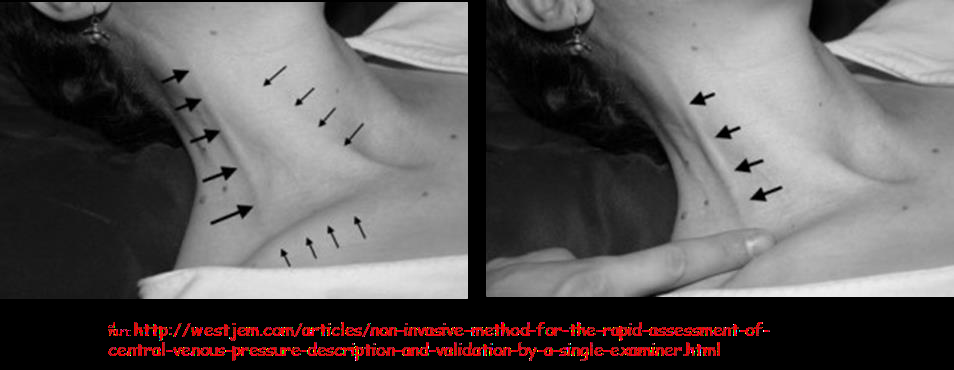 ในคนปกติ เวลานอนราบจะมองเห็นเส้นเลือดดำเส้นนี้โป่งได้ แต่เวลาลุกนั่งหรือยกศีรษะสูง
เส้นเลือดดำนี้จะแฟบหรือโป่งสุดได้ไม่เกิน 3-4 ซม. เหนือ sternal angle
วัดระยะในแนวดิ่งจากส่วน sternalangle ถึงจุดสุดยอดของการสั่นที่พบในinternal หรือ external jugular vein ในคนปกติไม่ควรเกิน 4 ซม. ถ้ามากกว่านี้แสดงให้เห็นถึงความผิดปกติ เช่น หัวใจล้มเหลว (RHF, CHF) หรือมีการอุดตันของการไหลกลับของเลือดสู่หัวใจ
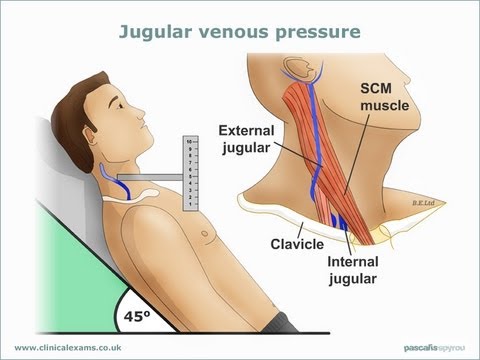 การฟังปอดหรือเสียงหายใจ
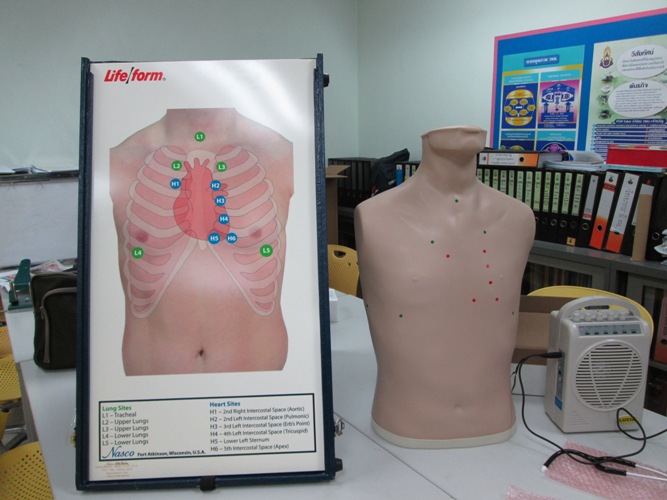 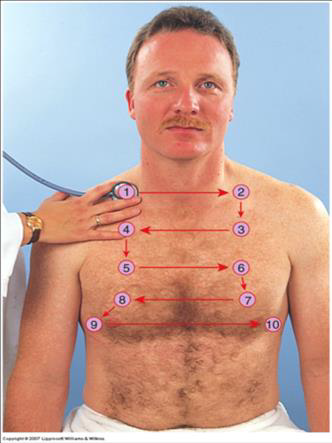 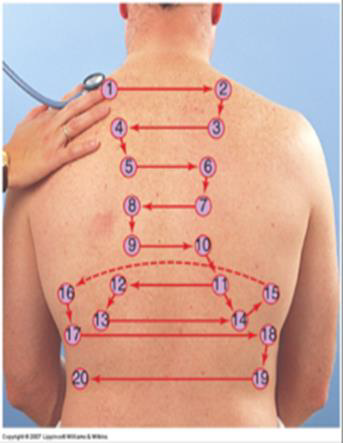 การฟังเสียงหายใจปกติ
Bronchial breath sound (or tracheal) ฟังบริเวณหลอดลมใหญ่ ซึ่งไม่มีเนื้อปอดอยู่เลย จะได้ลักษณะ เข้า -สั้น ออก -ยาว
Vesicular breath sound ฟังบริเวณทั่วไปของปอดทั้งสองข้าง จะได้ลักษณะเข้า -ยาว, ออก -สั้น
Broncho vesicular breath sound ฟังบริเวณ right supraclavicular fossa หรือ manubrium sterniทางด้านหน้า หรือ interscapularทางด้านหลัง จะได้ยินเสียงหายใจ ซึ่งมีลักษณะผสมระหว่างสองแบบข้างต้นคือเข้า-ออก ยาวเท่ากัน
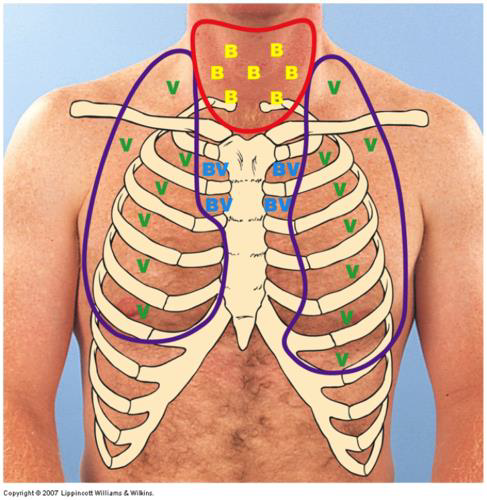 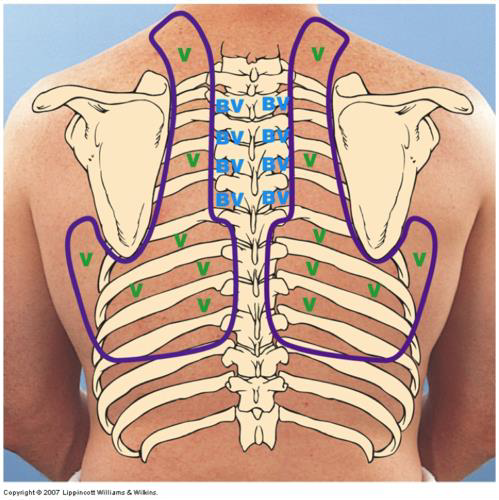 เสียงหายใจที่ผิดปกติ
•Crepitation หรือ Rales
•Rhonchi
•Wheeze
•Stridor
•Pleural friction rub
•Diminished breath sound
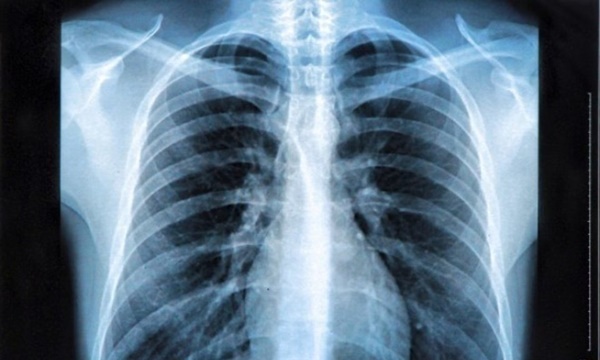 https://www.easyauscultation.com/lung-sounds-reference-guide
เสียงการเต้นของหัวใจ
เสียงหัวใจปกติ 
•เสียงที่1(S1)เป็นเสียงที่เกิดจากการปิดของลิ้น Mitral และTricuspid เกิดในช่วงหัวใจบีบตัว
•เสียงที่ 2(S2) เป็นเสียงที่เกิดจากการปิดของลิ้น Aortic และ Pulmonic เกิดในช่วงหัวใจคลายตัว
http://www.easyauscultation.com/heart-sounds
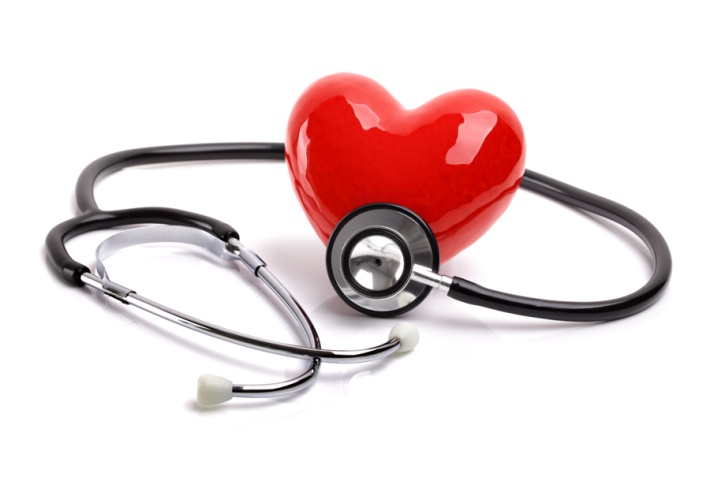 เสียงหัวใจที่ผิดปกติ
เสียง murmur (เสียงฟู่) ซึ่งเกิดจากการสั่นสะเทือนขณะมีการไหลของเลือดผ่านรูเปิดของลิ้นหัวใจ หรือเส้นเลือดที่มีความผิดปกติ แบ่งตามช่วงที่ได้ยินเสียงเป็น systolic murmur, diastolic murmur และ continuous murmur
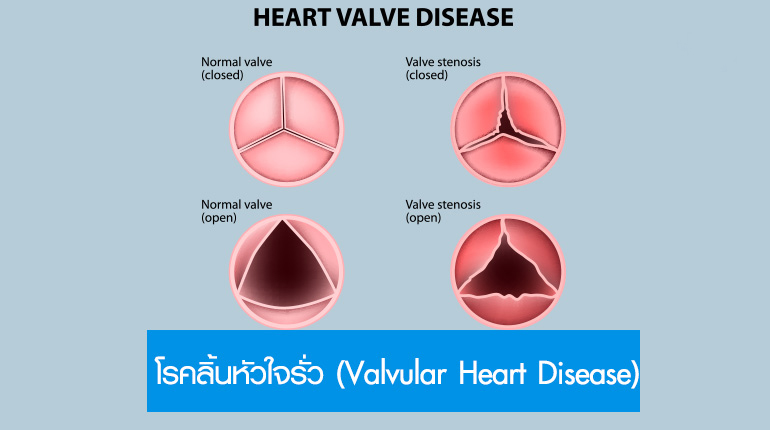 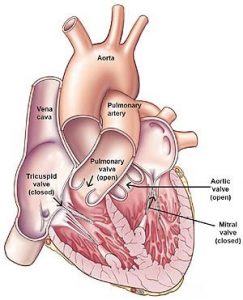 ความดังของ murmur
แบ่งเป็น 6 ระดับ (grade) 
•Grade 1 เบามาก ฟังยาก อาจพลาดได้ ต้องตั้งใจฟัง
•Grade 2 ดังขึ้นกว่า grade 1 ฟังได้ง่าย ไม่ควรพลาด
•Grade 3 ชัดเจน ฟังได้โดยง่าย
•Grade 4 ดังชัดเจนมากและร่วมกับคลำได้ thrill
•Grade 5 เสียงดังมาก โดยแม้เอาส่วนหนึ่งส่วนใดของหูฟังแตะก็ ยังคงได้ยิน และคลำได้ thrill แรงอย่างชัดเจน
•Grade 6 เสียงดังมากที่สุด คลำได้ thrill อย่างรุนแรง อาจฟังได้โดยไม่ต้องใช้หูฟัง
การบันทึกความดังของเสียง murmur บันทึกเป็นเศษส่วนของ 6 เช่น 3/6
Pitting Edema Grading Scale
กดที่หลังเท้าหรือบริเวณหน้าแข้ง โดยใช้นิ้วกดนานประมาณ 5 วินาที แล้วประเมิน
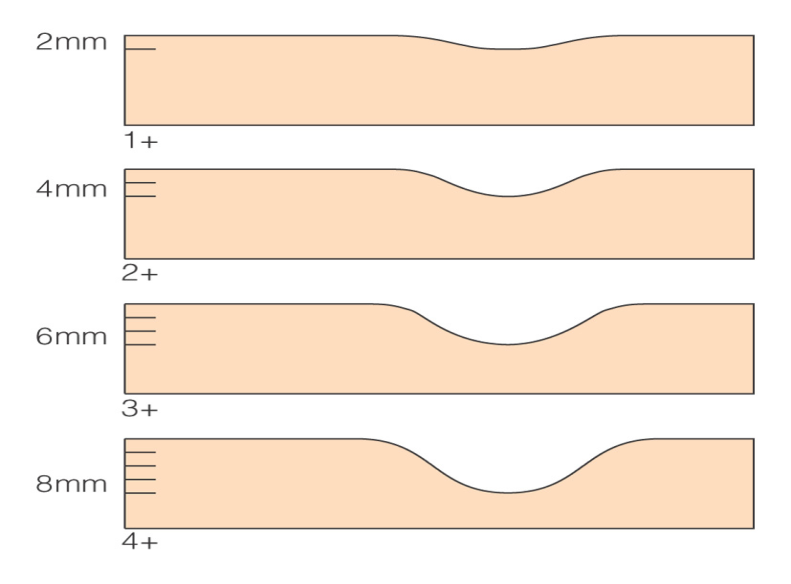 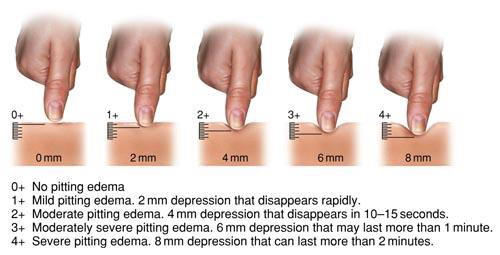 การคลำตับ
ใช้มือซ้ายรองรับทางด้านหลังผู้ป่วย มือขวาวางราบบนผนังหน้าท้องให้ปลายนิ้วชี้ไปทางศีรษะผู้ป่วย หรือวางราบ โดยให้นิ้วทั้งหมดขนานกับชายโครงขวา เริ่มคลำจากหน้าท้องด้านขวาล่าง วางนิ้วมือแล้วค่อยๆกดลึกลงไปขณะที่ผู้ป่วยหายใจออก และเสยนิ้วมือขึ้นขณะผู้ป่วยหายใจเข้า ค่อยๆเคลื่อนมือขึ้นข้างบนจนถึงใต้ชายโครงขวา จนนิ้วคลำพบขอบตับ
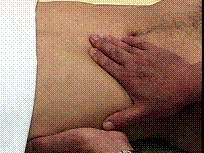 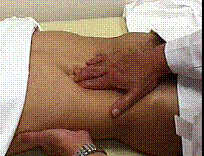 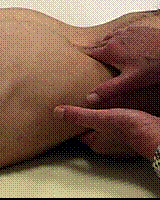 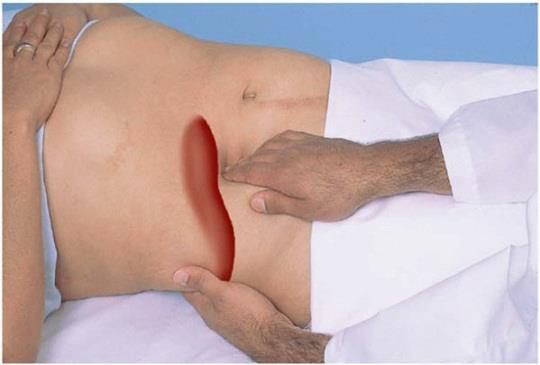 การเคาะขอบเขตตับ (liver span) เพื่อที่จะดูว่าตับโตขึ้นหรือไม่
ค่าปกติประมาณ6-12 ซม. ใน right midclavicularline และ 4-8 ซม. ใน midsternal line
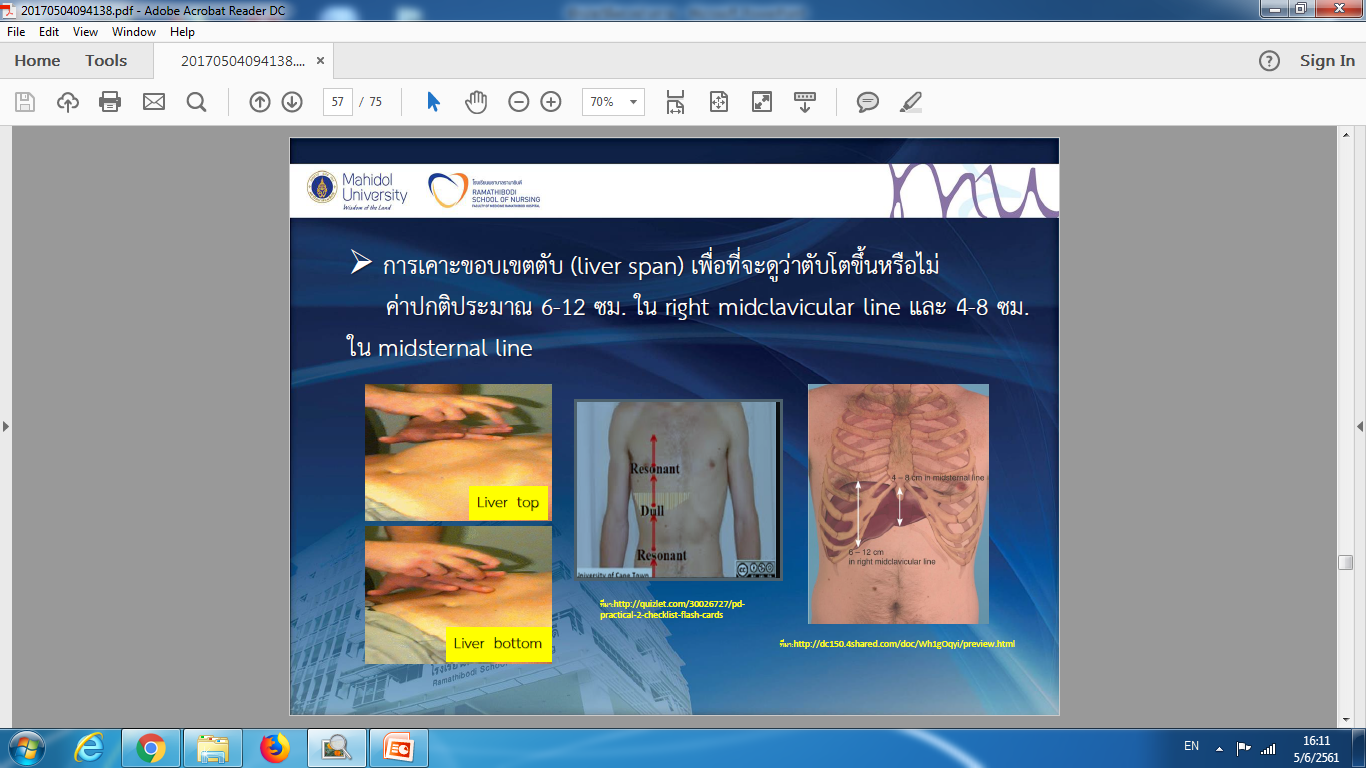 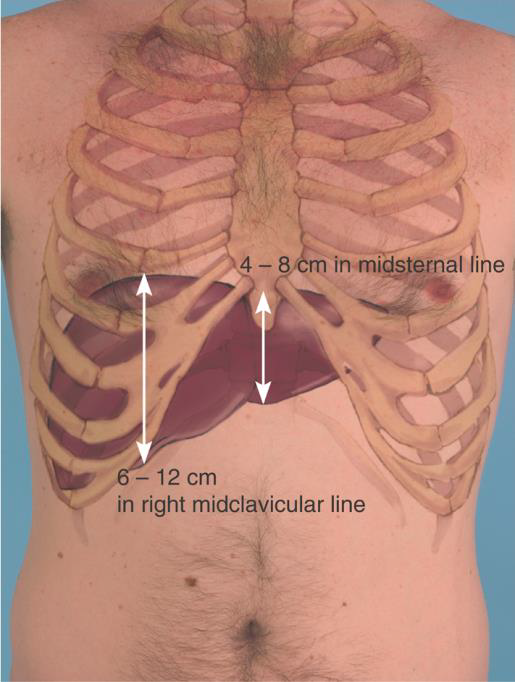 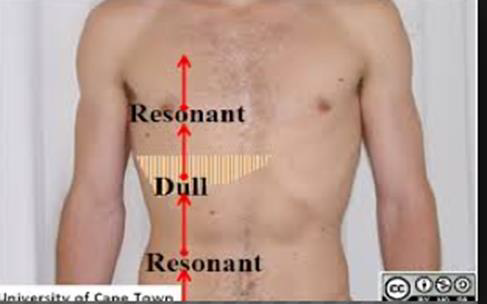 รอยโรคตับเรื้อรัง (stigmata of chronic liver disease)
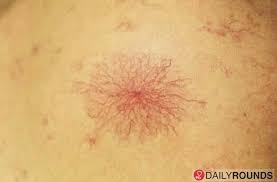 spider nevi
palmar erythema
gynaecomastia
parotid gland enlargement
loss of pubic and axillary hair 
testicular atrophy
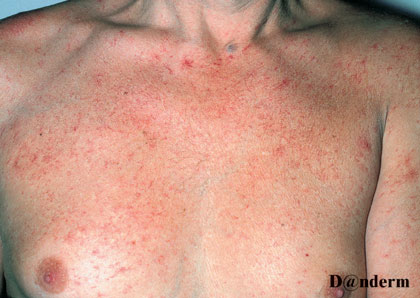 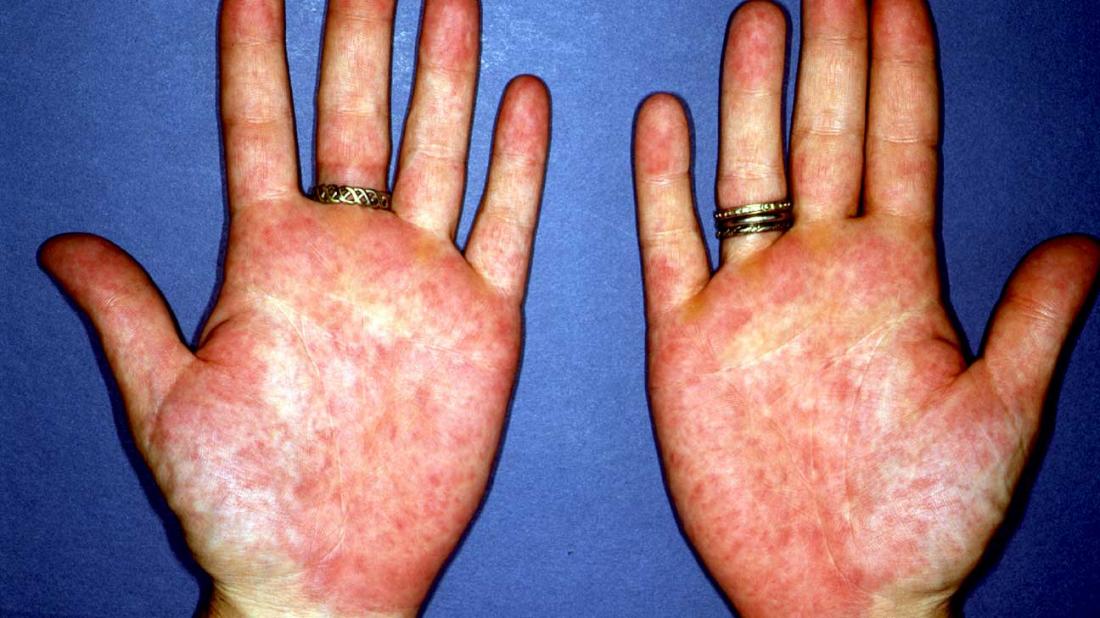 palmar erythema
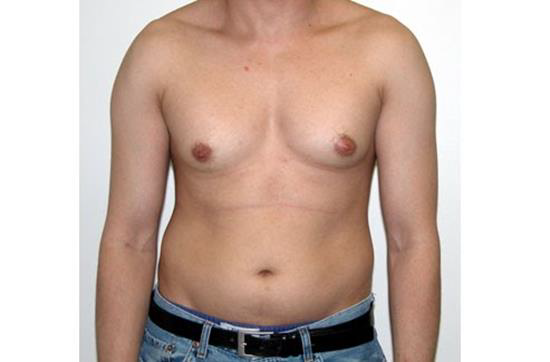 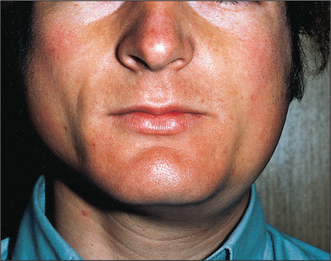 gynaecomastia
parotid gland enlargement
การตรวจท้อง
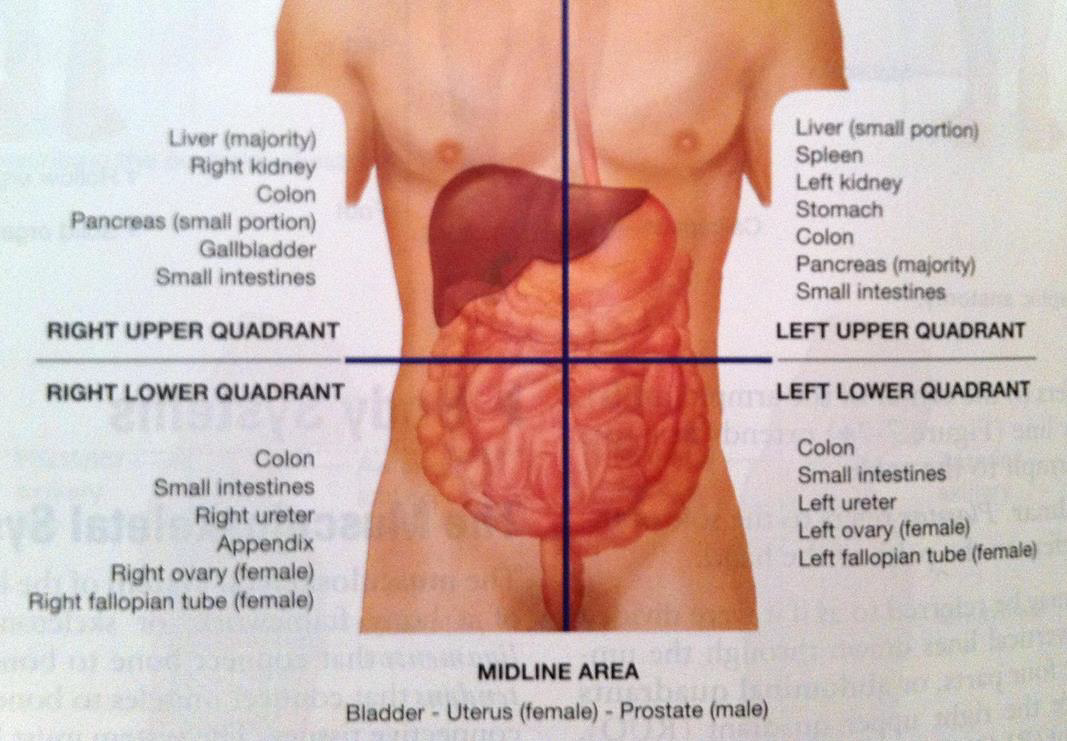 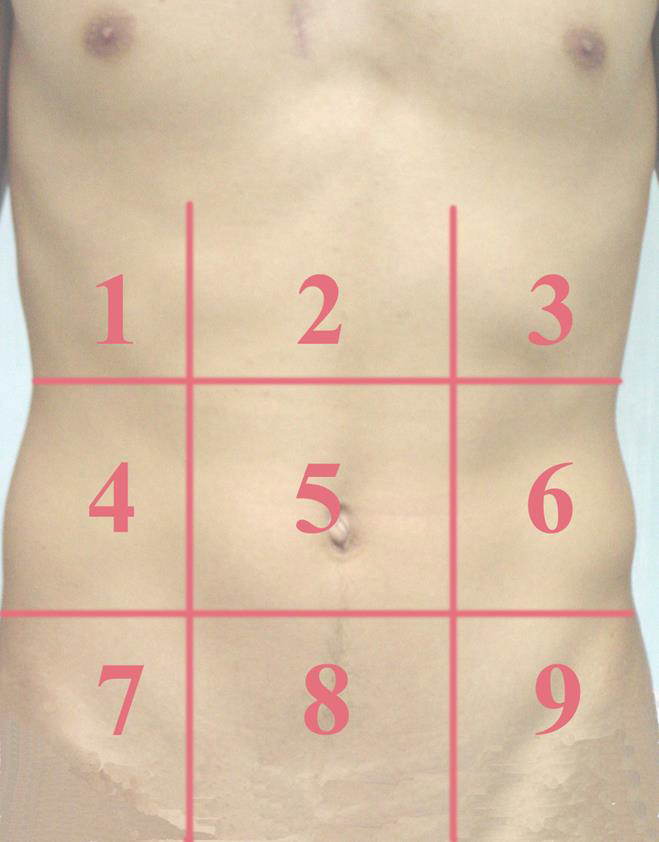 อาการแสดงที่มักตรวจพบในผู้ป่วยไส้ติ่งอักเสบเฉียบพลัน
การกดเจ็บ (Tenderness)
	เป็นการกดเจ็บ (localized tenderness, guarding และ rebound tenderness) บริเวณท้องน้อยด้านขวา หรือ Mc Burney’s point (ซึ่งอยู่ที่ 1 ส่วน 3 ของเส้นที่ลากจาก anterior superior iliac spine ไปยังสะดือ)
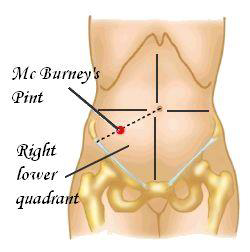 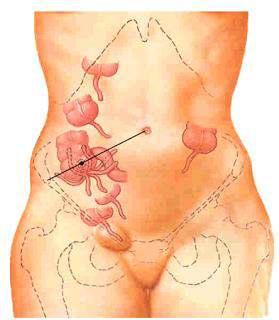 Rovsing’s sign
โดยการกดบริเวณท้องด้านซ้ายของผู้ป่วย จะทำให้เกิดความดันในช่องท้องเพิ่มขึ้น ทำให้ไส้ติ่งมีการขยับ เป็นผลให้ผู้ป่วยรู้สึกเจ็บปวดบริเวณ RLQ
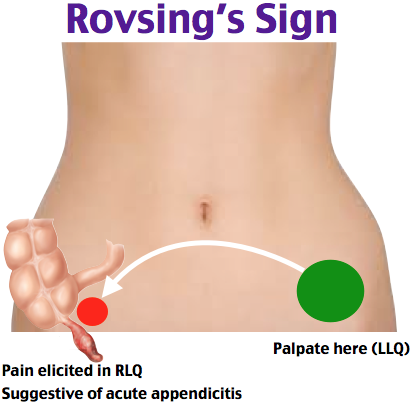 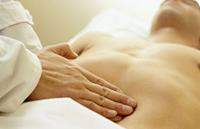 Psoas sign
ตรวจโดยการให้ผู้ป่วยนอนตะแคงไปทางข้างซ้าย จับต้นขาผู้ป่วยเหยียดที่บริเวณสะโพกไปทางด้านหลัง เพื่อให้กล้ามเนื้อ psoas เหยียดออก 
	ผลการตรวจเป็นบวก เมื่อผู้ป่วยรู้สึกเจ็บ เมื่อมีการเคลื่อนไหวของกล้ามเนื้อ psoas
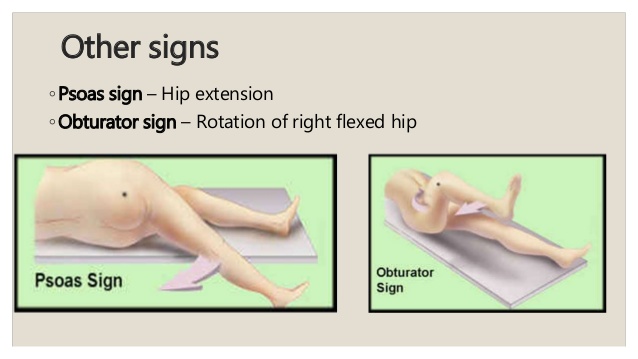 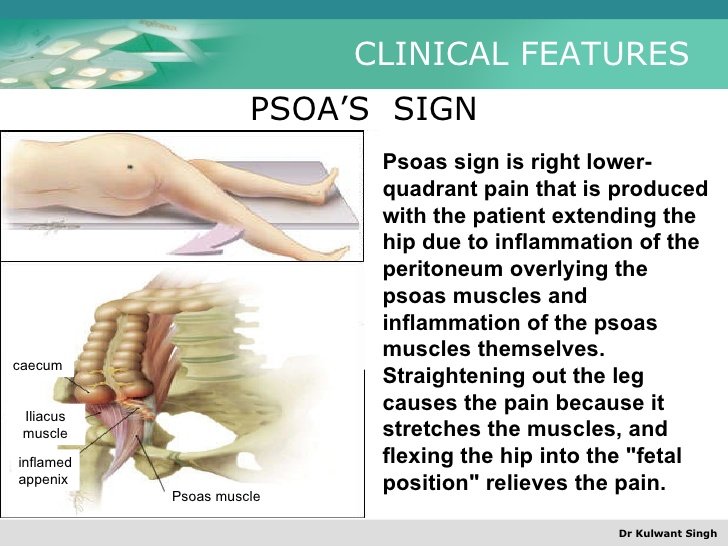 Obturator sign
โดยให้ผู้ป่วยนอน ผู้ตรวจจับขาขวาของผู้ป่วย งอที่บริเวณสะโพกและเข่าในมุม 90 องศา แล้วทำการหมุนต้นขาขวาเข้าด้านใน (inter rotation) ผู้ป่วยจะมีอาการเจ็บขณะเหยียดกล้ามเนื้อ obturatorinternus
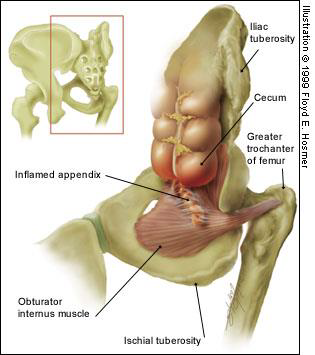 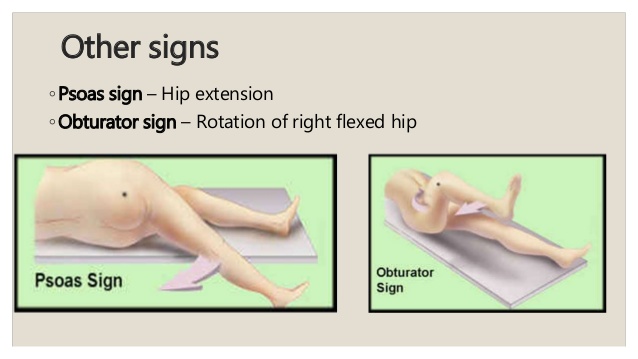 อาการแสดงของ peritoneal inflammation
Rebound Tenderness เป็นการเอามือกดแรงๆแล้วปล่อยโดยเร็ว ผู้ป่วยแสดงอาการเจ็บปวดมากเวลาปล่อยมือมากกว่าเวลากด แสดงว่ามีการอักเสบของ parietal peritoneum บริเวณนั้น 
Rigidity เป็นการแข็งเกร็งของกล้ามเนื้อหน้าท้องตลอดเวลาเมื่อถูกกดคลาแสดงว่ามีการอักเสบที่ parietal peritoneum
Straight Leg Raising Test (SLRT)
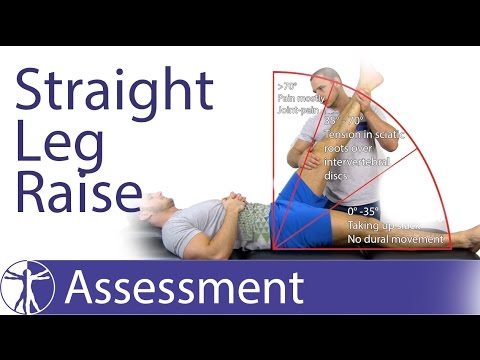 ให้ผู้ป่วยนอนหงายราบแล้วยกขาคนไข้ให้สะโพกงอในขณะที่เข่าเหยียดตรงค่อยๆ ยกขึ้นไปช้าๆ ยกขาขึ้น 90 องศา
คนปกติ : สามารถกระทำได้โดยง่าย (บางคนอาจตึงที่หลังเข่าหรือน่องเนื่องจาก hamstring muscle หดตัว)
ผู้ที่มีการกดทับของ spinal nerve ที่ L4-5 จะเกิดอาการปวดที่เรียกว่า Sciatic pain คือ ปวดที่หลังร้าวลงขาข้างเดียวกันหรือทั้งสองข้างSLRT จะมีอาการปวดร้าวข้างที่มีการกดทับไขสันหลัง
การเคาะ CVA
ให้ผู้ป่วยนั่งตัวตรง ผู้ตรวจกำมือข้างที่ถนัดแน่นๆทุบลงบริเวณ CVA แต่ละข้างด้วยความแรงพอสมควรพร้อมสังเกตสีหน้าของผู้ป่วย
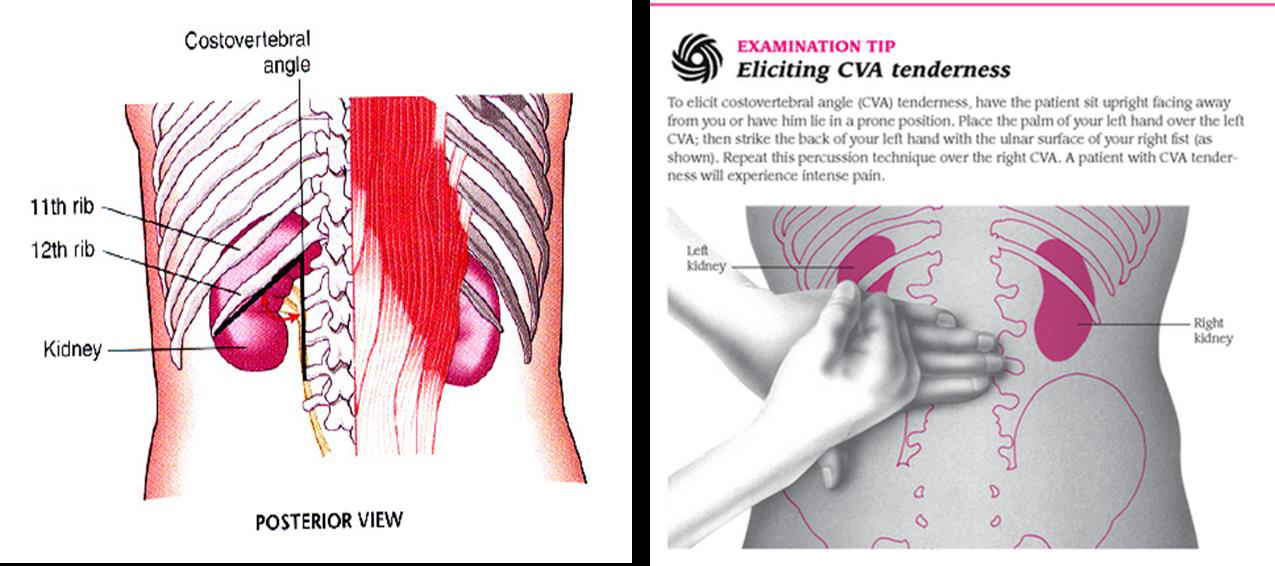 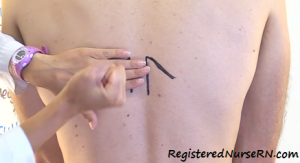 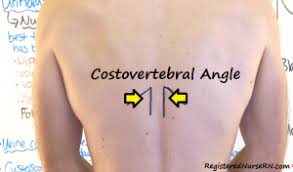 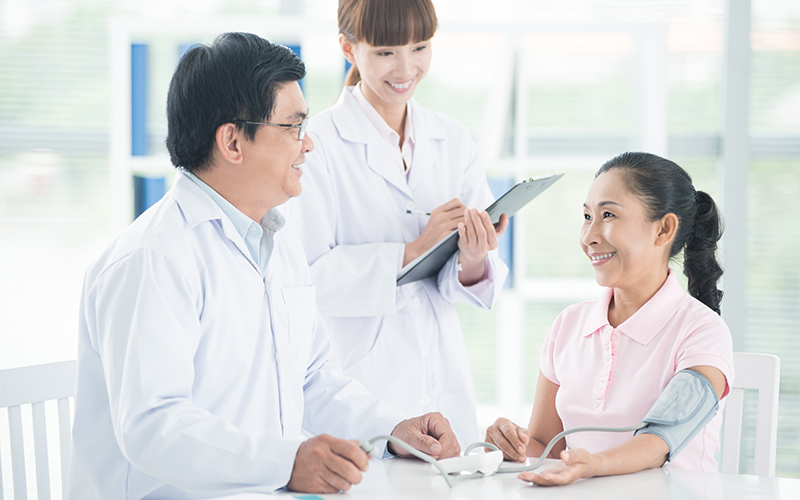 Open discussion